СОЗДАНИЕ ОБЛАЧНОЙ ОБРАЗОВАТЕЛЬНОЙ ПЛАТФОРМЫ для обучения врачей-рентгенологов
ГБУЗ «Научно-практический клинический центр диагностики и телемедицинских технологий ДЗМ»Москва, 2022 год
ПРОБЛЕМЫ
ОРГАНИЗАЦИОННЫЕ И ТЕХНИЧЕСКИЕ ПРОБЛЕМЫ
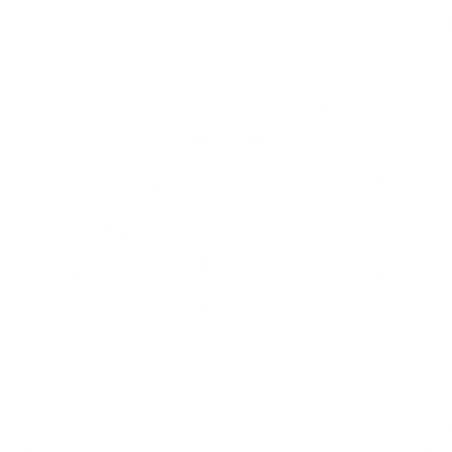 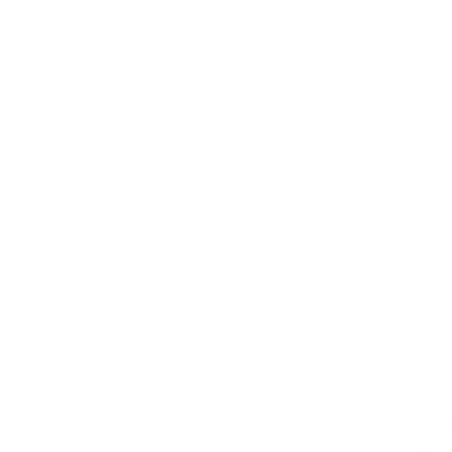 «Зоопарк» сайтов и платежных систем для продажи разных образовательных продуктов
Ручной обмен учебными кейсами (примеры медицинских изображений)
Ручной документооборот со слушателями, ручные бизнес-процессы
Проблемы при работе с изображениями в вендорской LMS
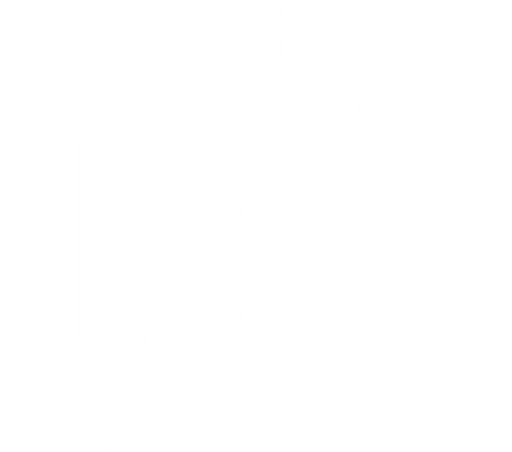 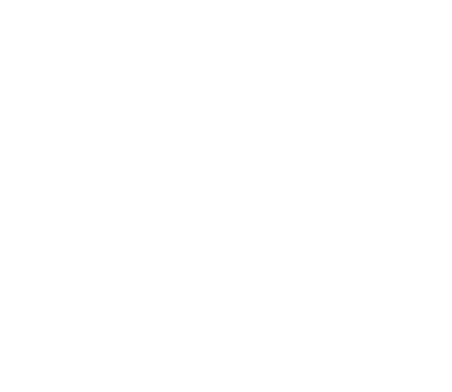 2
tele-med.ai
ОБРАЗОВАТЕЛЬНАЯ ПЛАТФОРМА
LMS
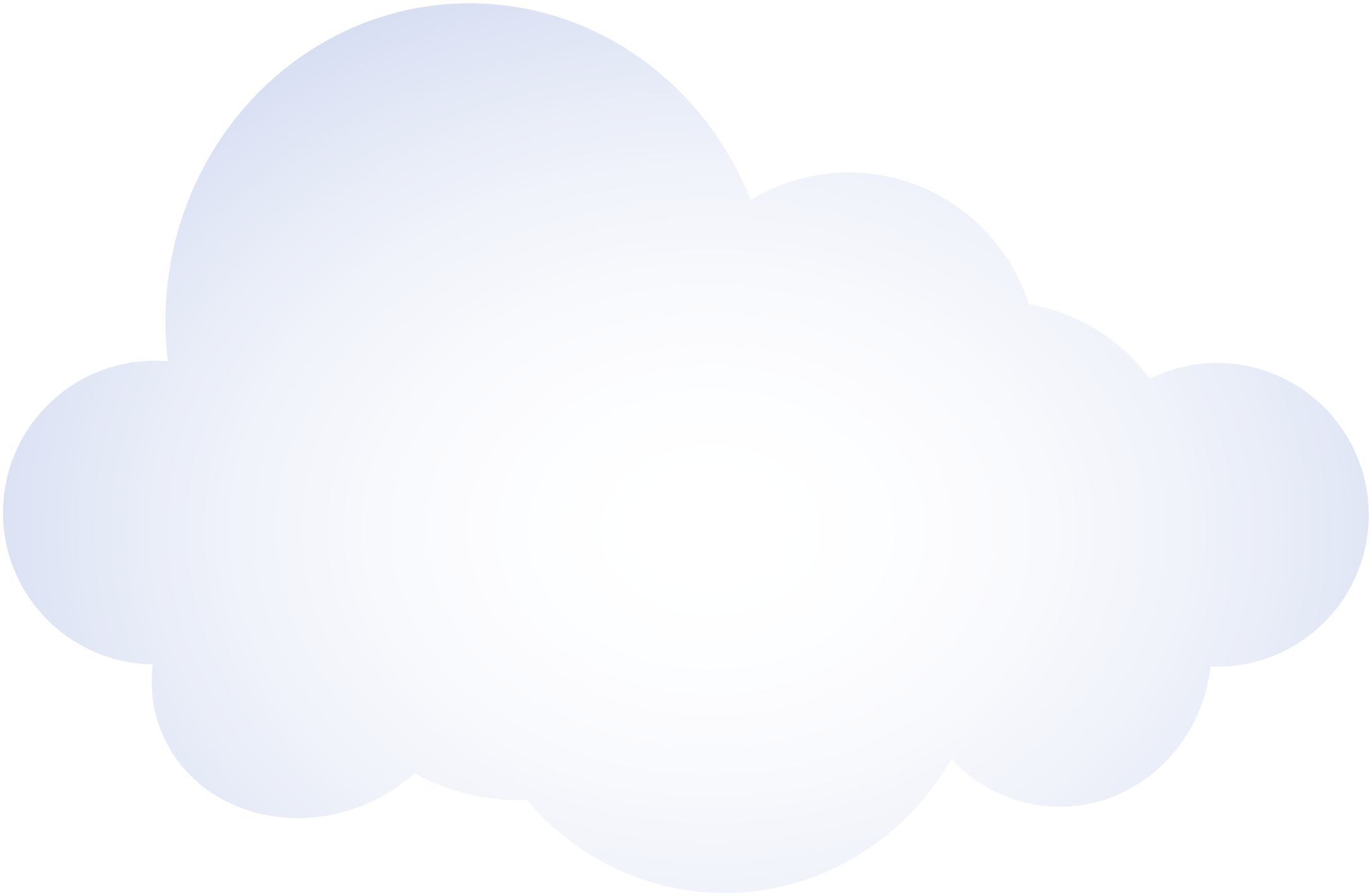 ИСПОЛЬЗУЕМЫЕ РЕШЕНИЯ
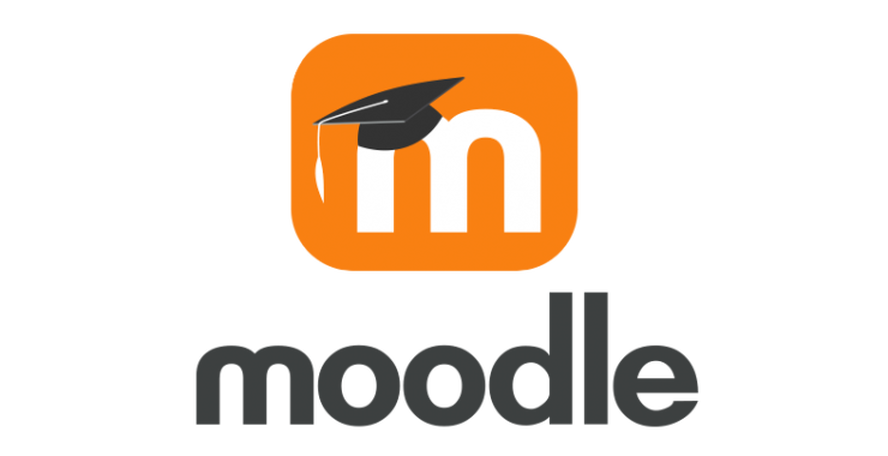 Рассылки
Бухгалтерский учет
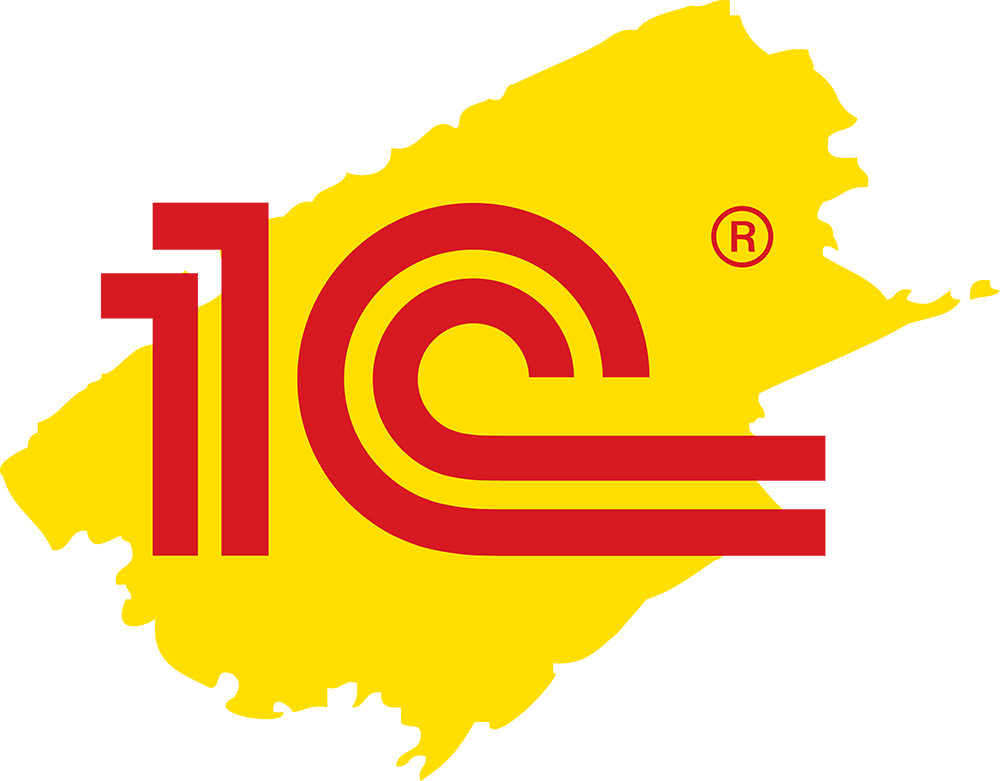 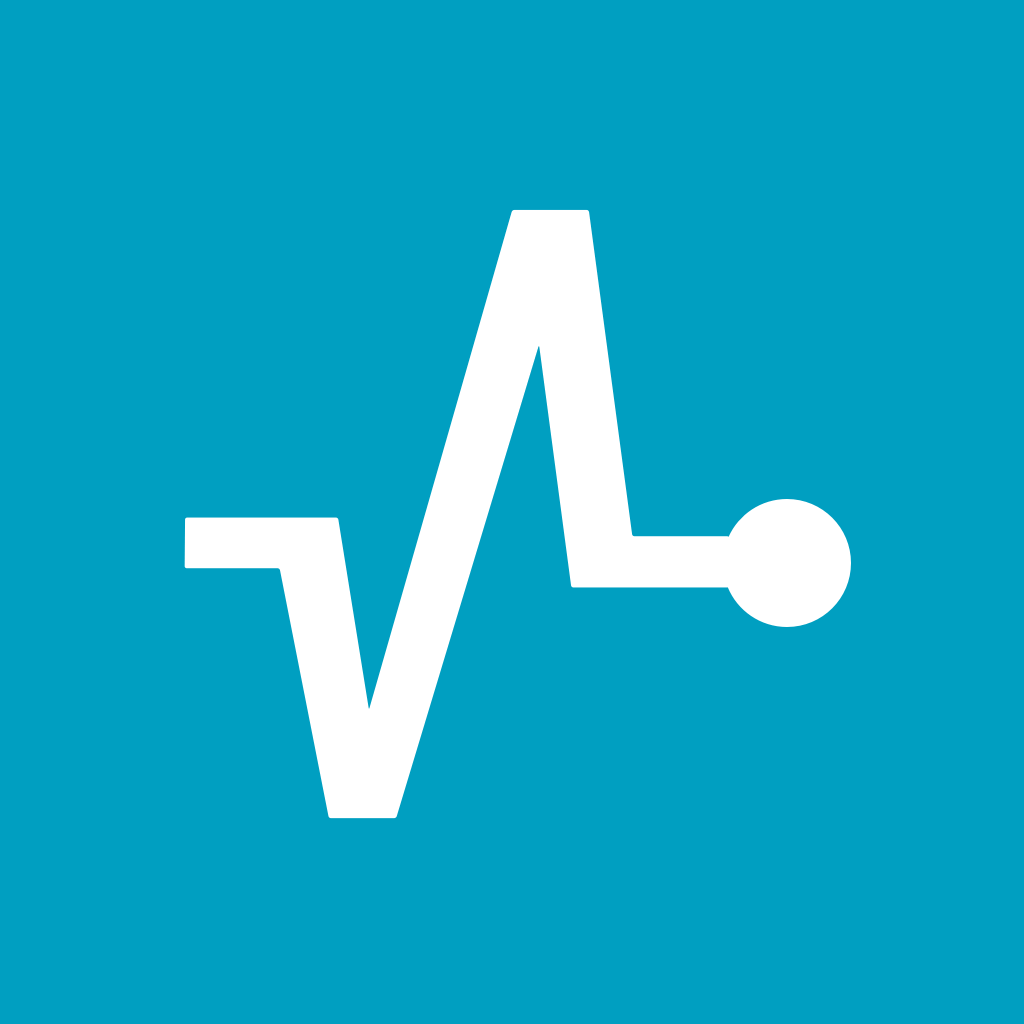 SSO
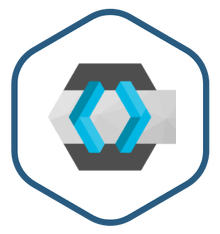 Видео-хостинг
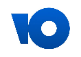 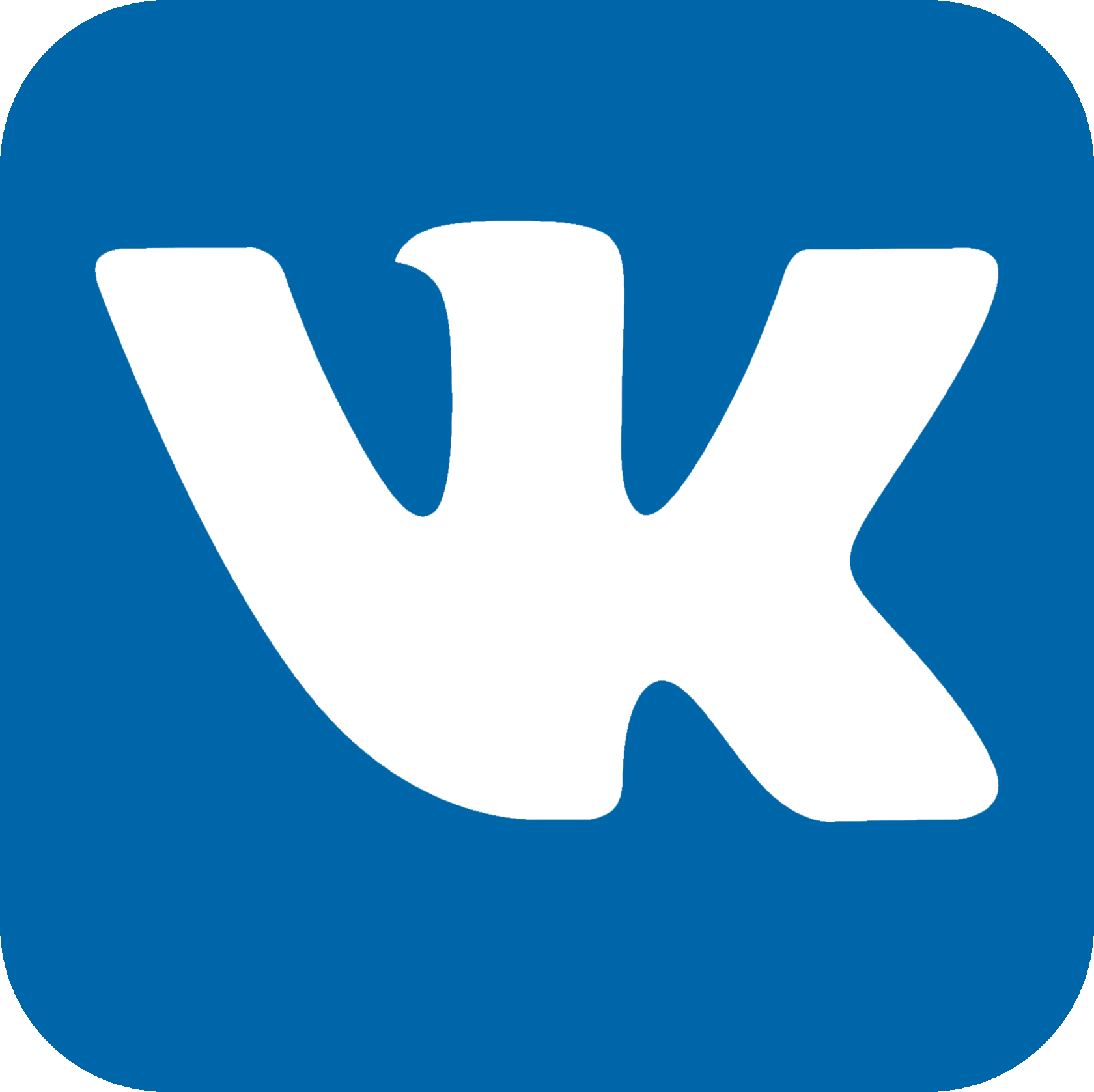 Яндекс Cloud
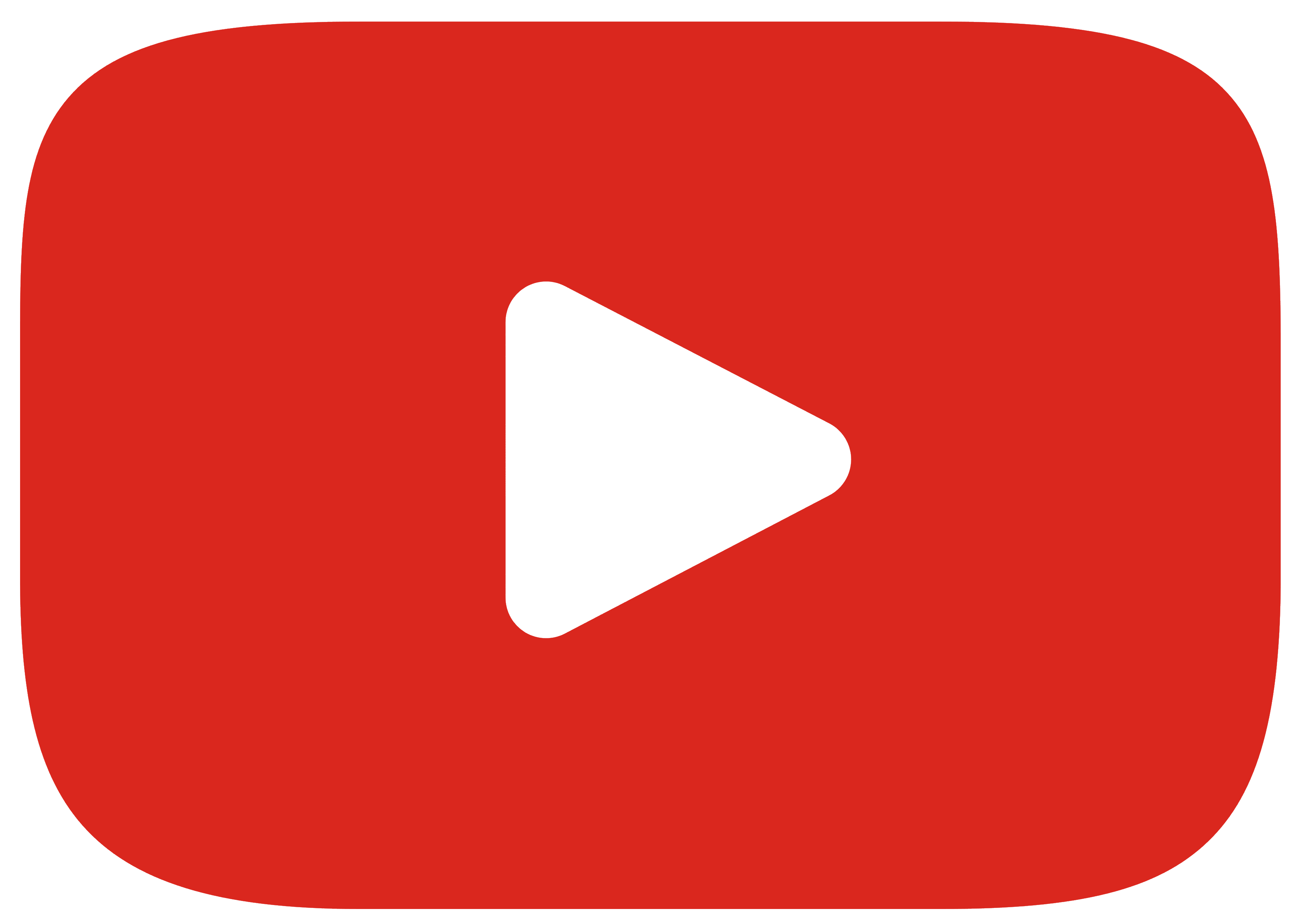 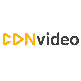 Вебинары
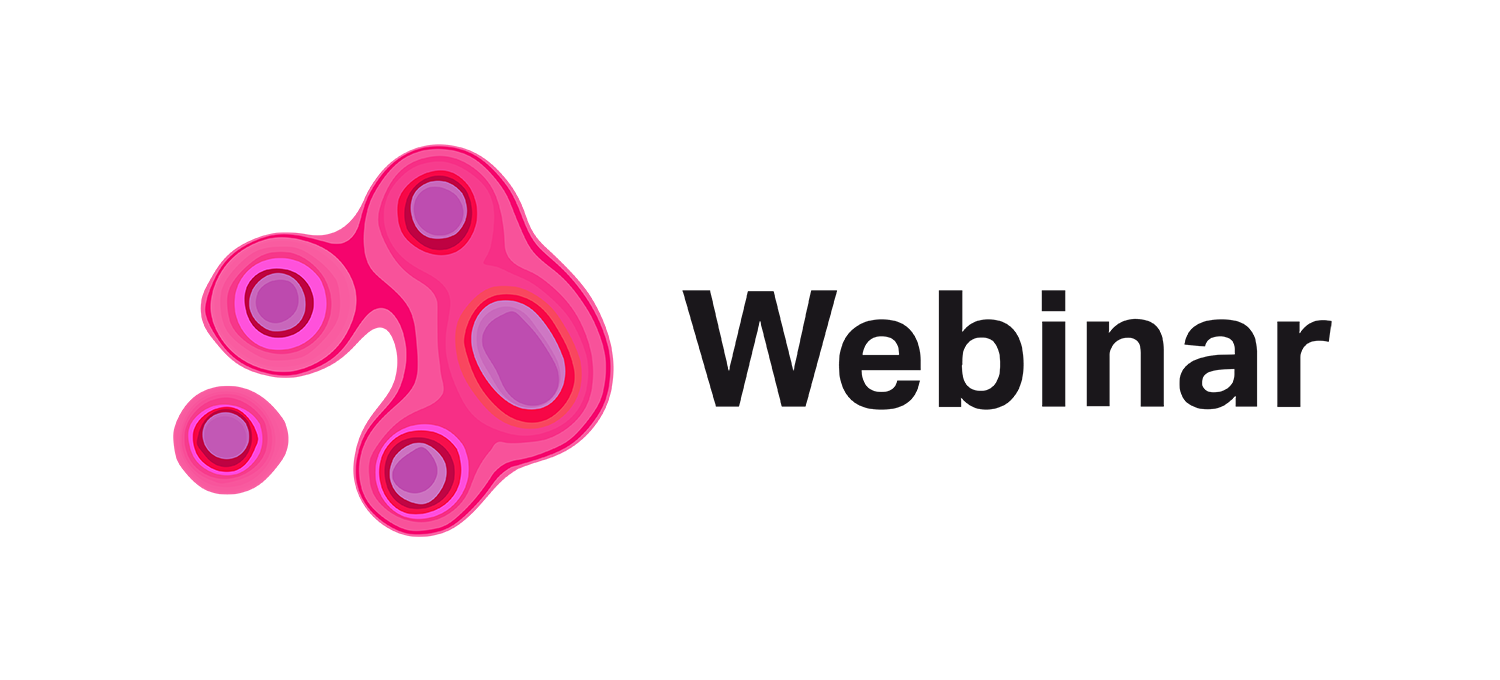 Личный кабинет
Интернет-магазин
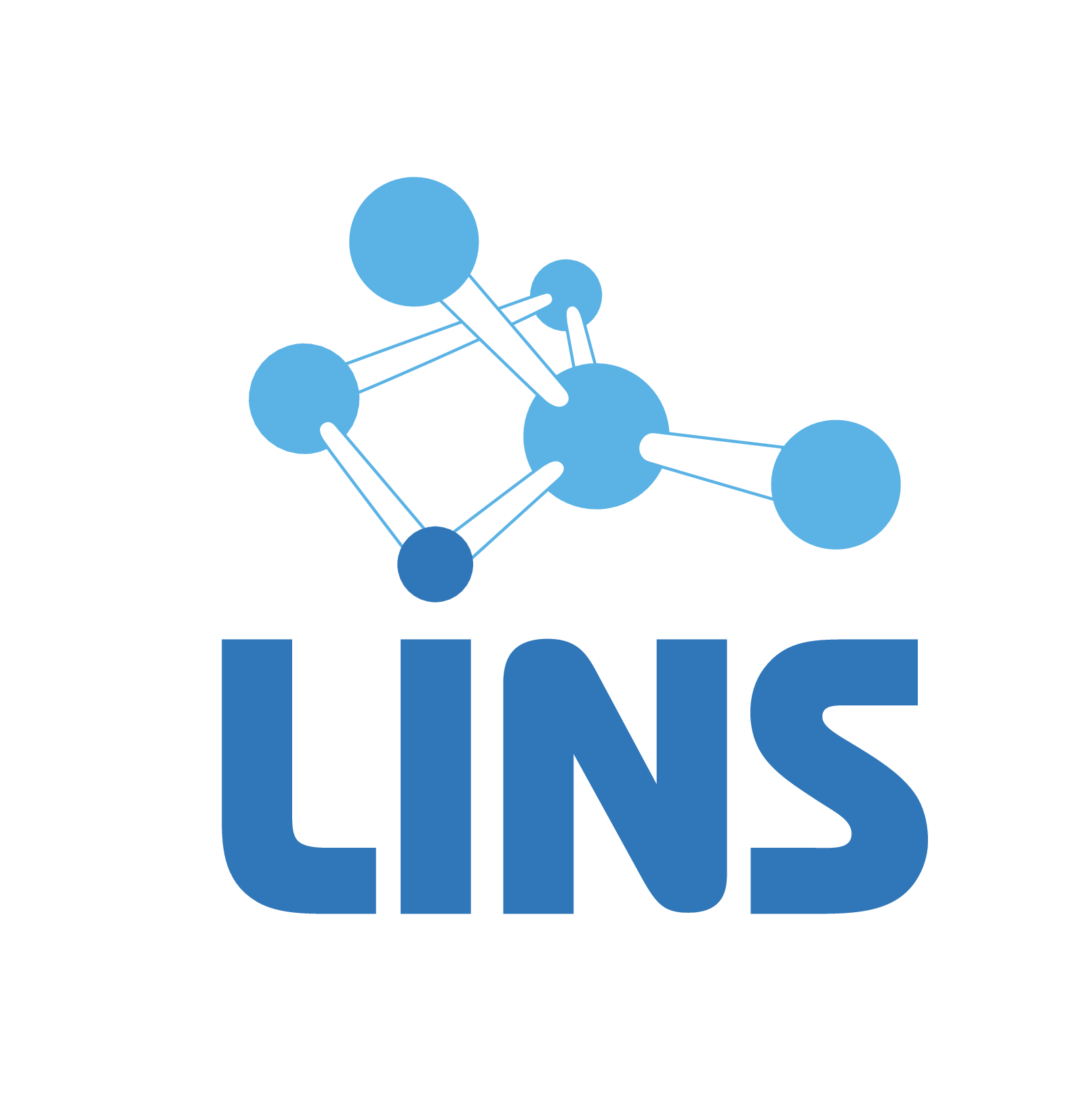 PACS WEB-viewer
ЮKassa
3
tele-med.ai
[Speaker Notes: Развитие программной платформы учебного центра было стихийным, поэтому долгое время существовали отдельные ресурсы для очного и дистанционного обучения. Были использованы разные платежные сервисы разные для разных услуг. 
Это усложняло жизнь и слушателям – найти нужную информацию было целым квестом, и сотрудникам – сложный ручной процесс сверки прошедших оплат и слушателей.
Информация обо всех образовательных продуктах Центра теперь сведена в едином сайте с удобной навигацией и функционалом.


Отдельной проблемой был процесс обработки данных слушателей, т.к. прием документов осуществлялся посредством электронной почты или личного посещения слушателя.
Были попытки использования вендорских решений (1С бит вуз, CRM битрикс и тд), но с учетом специфики центра эти продукты не подошли (монополист БИТ, дорогостоящая доработка)Теперь процессы автоматизированы посредством личного кабинета по принципу однократного ввода. И всю информацию о своих курсах слушатель видит в едином пространстве.
Документы слушателей сохраняются в бакет s3 а данные хранятся в БД PostgreSQL яндекс.облака. В процессе мероприятия по защите персональных данных.
Был внедрен недавно и сейчас активно оптимизируется и развивается. Планируется ЛК для ЮЛ.


Для разбора учебных кейсов использовалось внешнее хранилище, куда складывали DICOM, а пользователям давали ссылку на скачивание
Теперь слушатель, переходя по ссылке оказывается в веб просмотровщике, имеющем все необходимые для работы инструменты


Исторически рассматривались различные LMS системы, в частности, какое-то время использовалась платформа teachbase. 
Минусы:
Платная
Сложность доработок
Невозможно работать с интерактивными изображениями

В итоге вернулись к старому доброму мудлу и дорабатываем его под свои нужды.

В рамках глобальных работ по IT сервисам внедряется SSO на базе KeyCloak для единой авторизации пользователей
Ввиду последних событий планируется переход на отечественный видеохостинг с площадки YouTube]
ОБРАЗОВАТЕЛЬНАЯ ПЛАТФОРМА
РЕШЕННЫЕ ЗАДАЧИ
ЕДИНЫЙ КАТАЛОГ КУРСОВ с возможностью онлайн оплаты
ИНТЕГРАЦИЯ С ДРУГИМИ СЕРВИСАМИ (Sendpulse, Webinar.ru, Keycloak...)
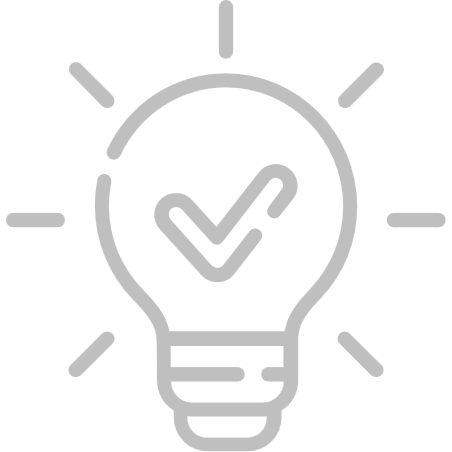 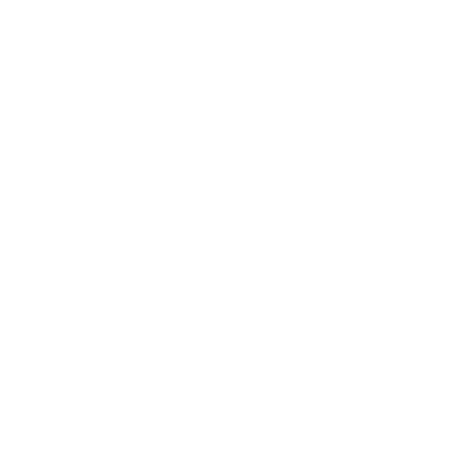 ЛИЧНЫЙ КАБИНЕТ СЛУШАТЕЛЯ с автоматизацией обмена документами
ВНУТРЕННИЙ- PACS И WEB-VIEWER для просмотра учебных кейсов онлайн сразу при прохождении программы обучения
АВТОМАТИЗАЦИЯ БИЗНЕС-ПРОЦЕССОВ Учебного центра
СВОЯ LMS на базе Moodle
4
tele-med.ai
ЭФФЕКТ ОТ ВНЕДРЕНИЯ
в 5 раз сокращение времени
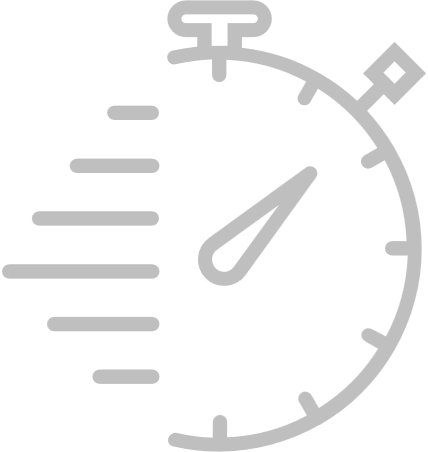 подготовки документов сотрудником учебного центра для слушателя
обработка платежей
данные заполняются слушателем однократно
автоматическое формирование документов по шаблонам
в 3 раза повышение конверсии
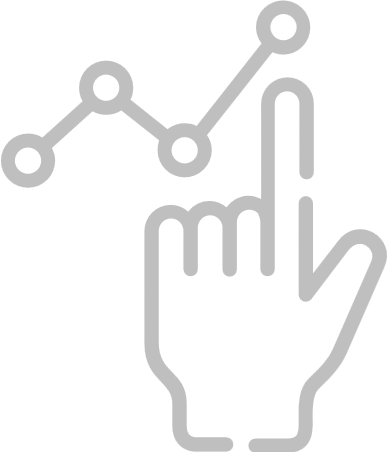 за счет единого ресурса по платным услугам центра
5
tele-med.ai
ПЛАНЫ ПО РАЗВИТИЮ
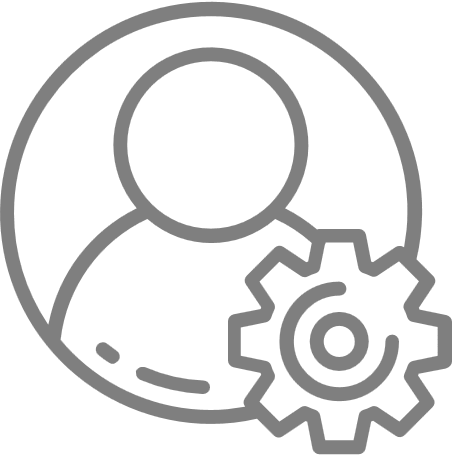 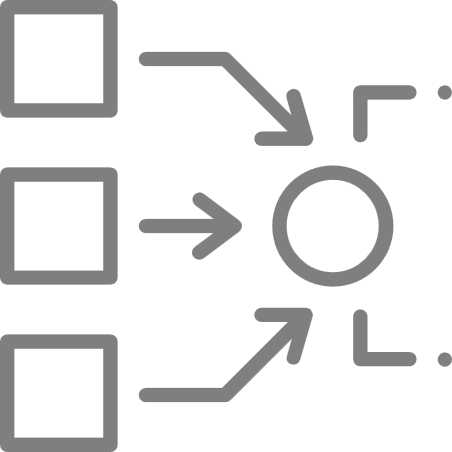 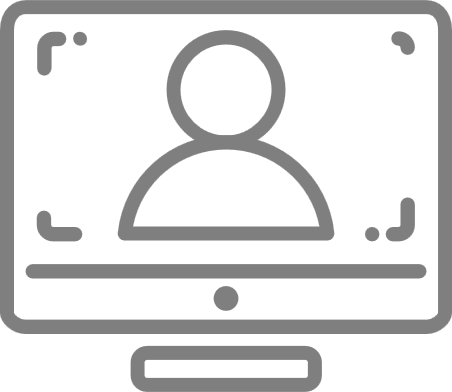 Переход на новый видеохостинг
Завершение работ по внедрению SSO
Разработка ЛК для юрлица
1
2
3
4
5
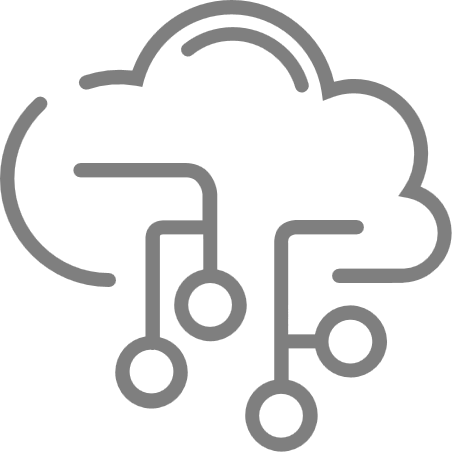 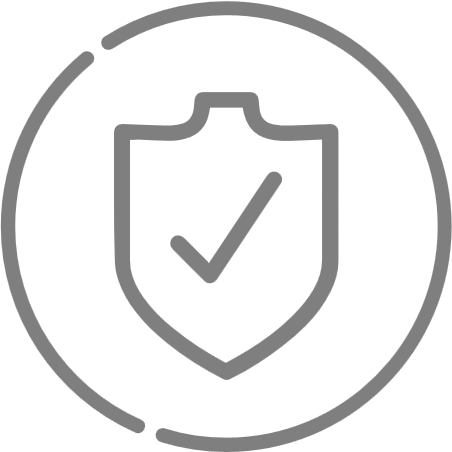 Перенос PACS  в облако
Завершение работ по защите ПДн
6
tele-med.ai
info@npcmr.ru
+7 (495) 276 - 04 - 36
https://tele-med.ai/
https://mro.live/

https://mosmed.ai/
https://hub.tele-med.ai/ 
https://standard.tele-med.ai/ https://edu.tele-med.ai/catalog/
https://journals.eco-vector.com/DD/index
БЛАГОДАРЮ ЗА ВНИМАНИЕ
Наши соц.сети:
YouTube: Радиология Москвы/Radiology of Moscow
ВК: Радиология Москвы/НПКЦ ДиТ ДЗМ
Telegram: Радиология Москвы/TeleMedNews
Одноклассники: Радиология Москвы